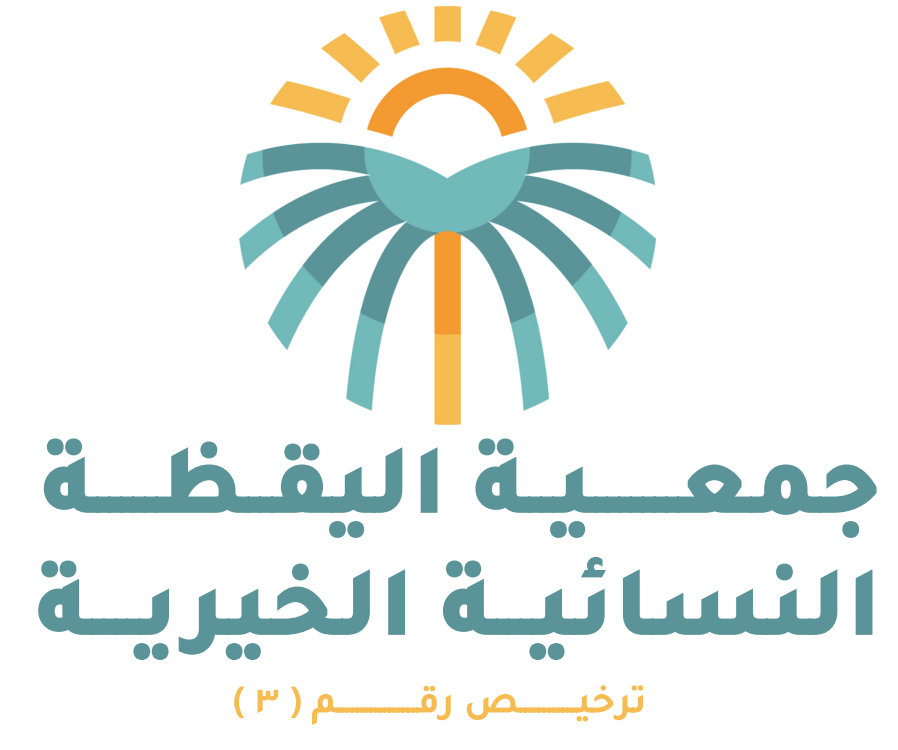 استبيان قياس رضا المستفيدين
توزيع السلال الغذائية للمستفيدين فئة أ و أمهات الأيتام شهر  يونيو 2024
عدد المستفيدين من المشروع 222 مستفيدة
توزيع السلال الغذائية للمستفيدين فئة أ و أمهات
استبيان قياس رضا المستفيدين
2024
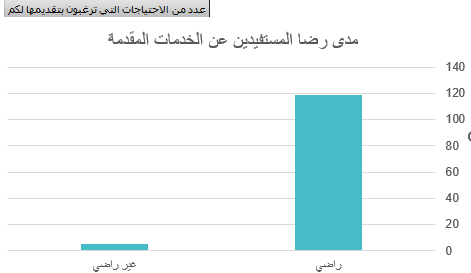 توزيع السلال الغذائية للمستفيدين فئة أ و أمهات
استبيان قياس رضا المستفيدين
2024
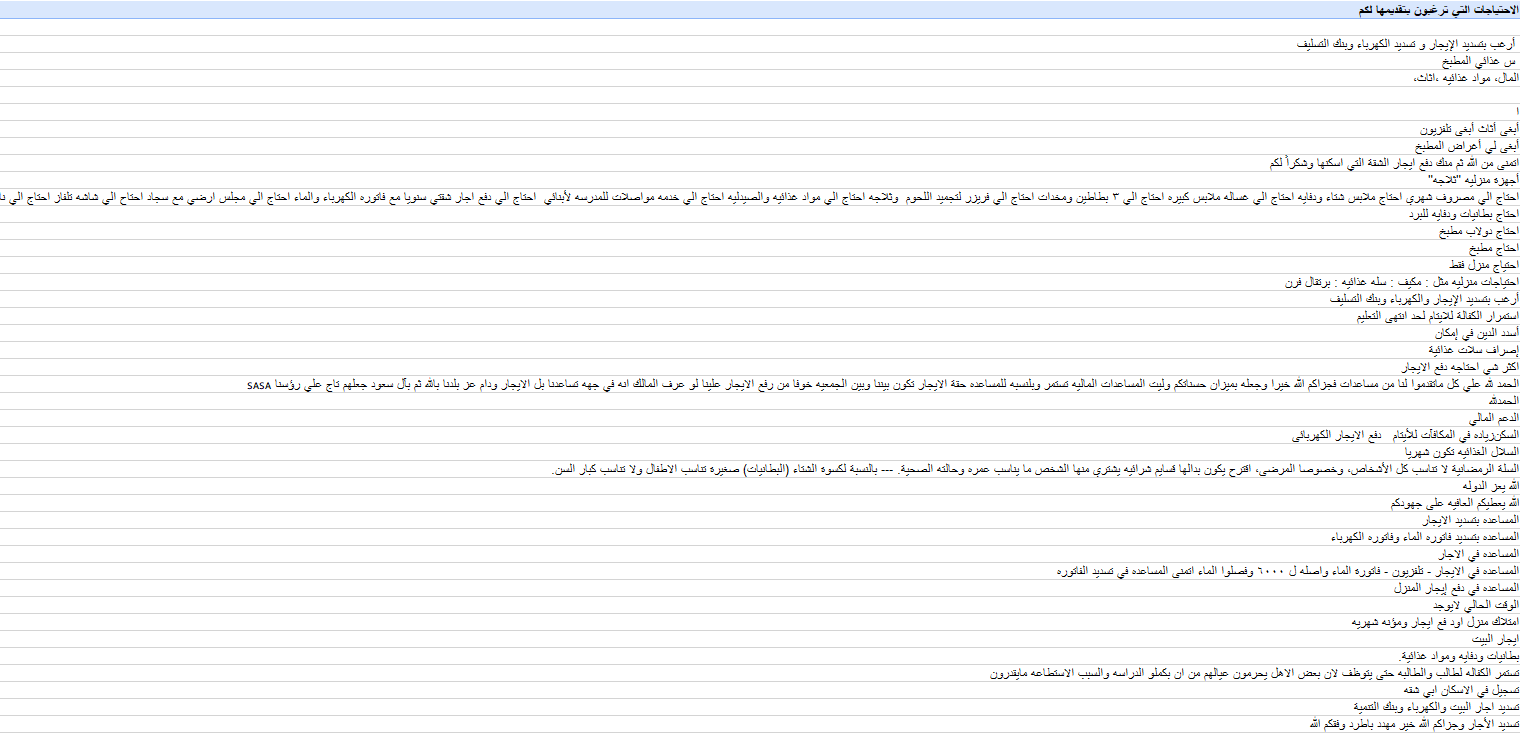 توزيع السلال الغذائية للمستفيدين فئة أ و أمهات
استبيان قياس رضا المستفيدين
2024
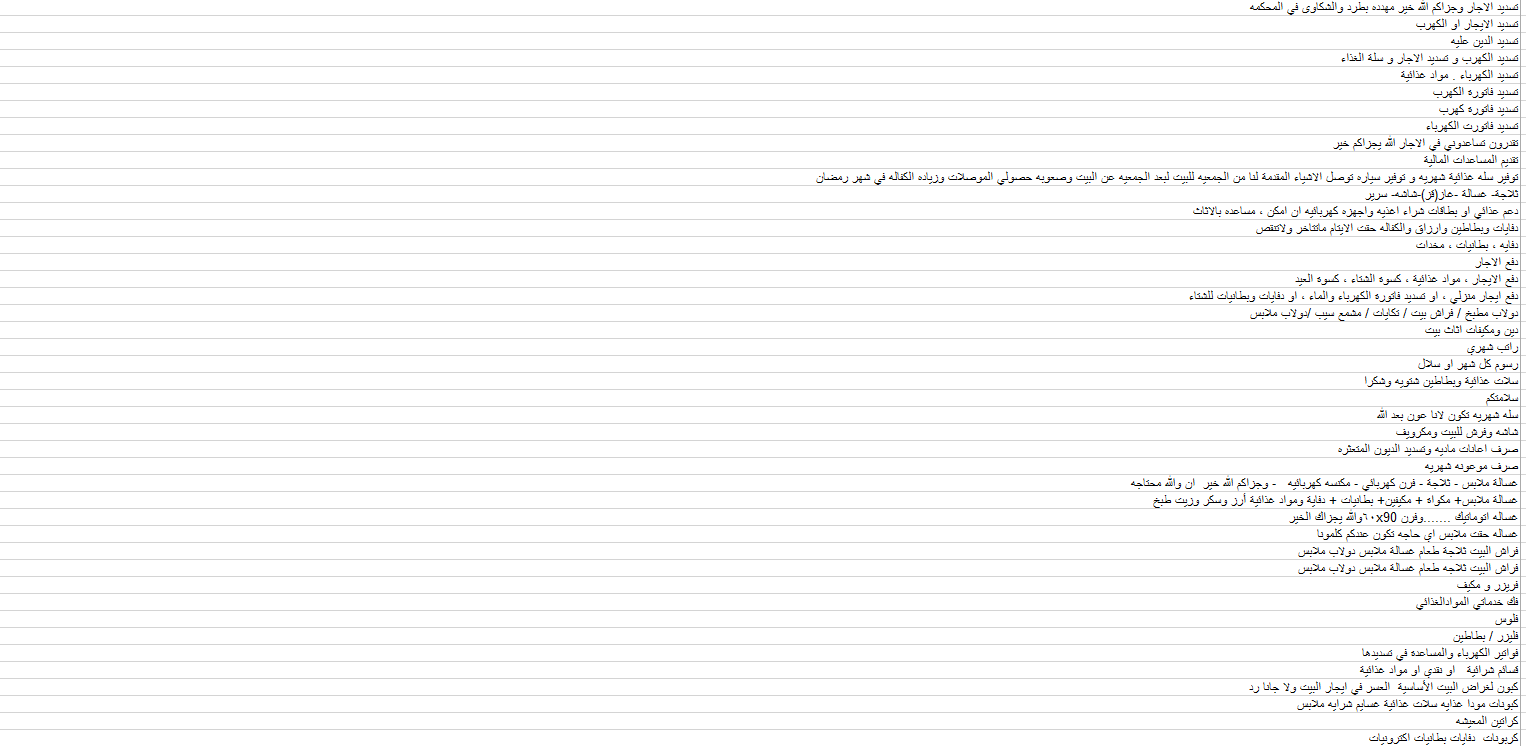 توزيع السلال الغذائية للمستفيدين فئة أ و أمهات
استبيان قياس رضا المستفيدين
2024